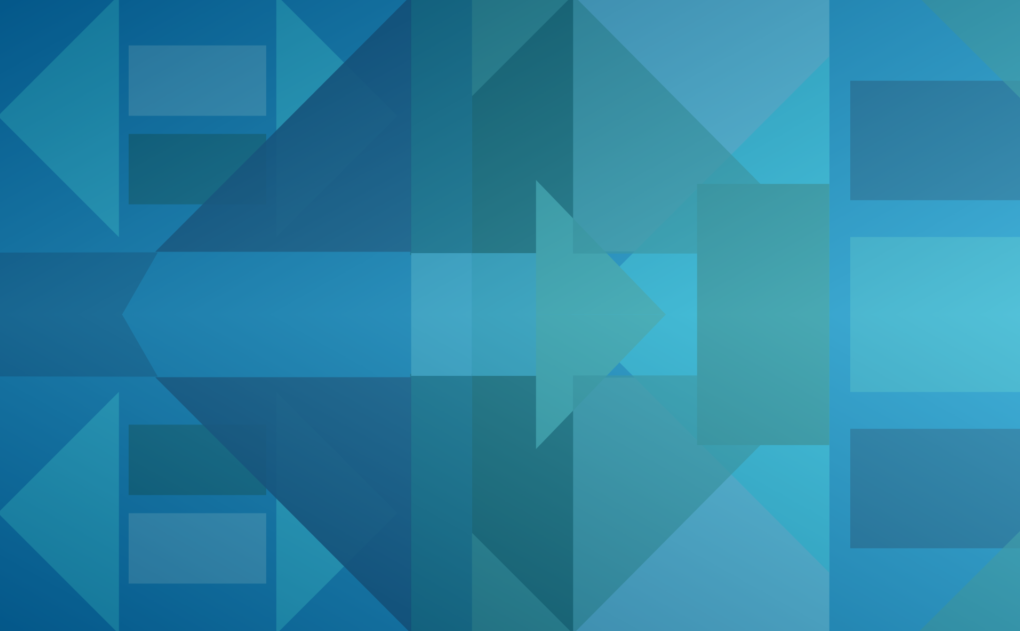 Voima
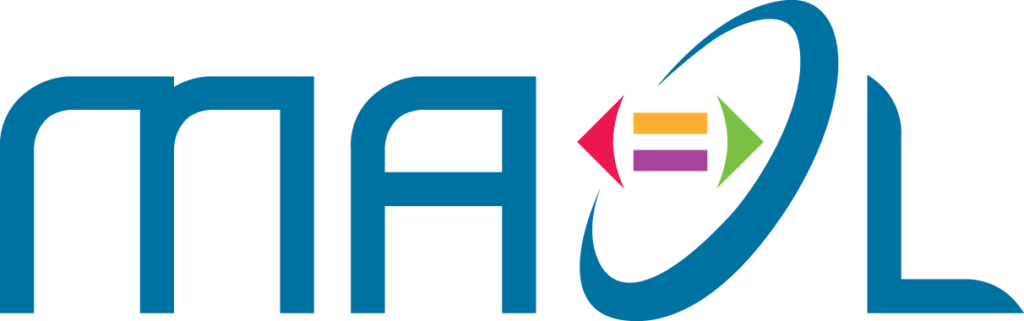 Fysiikkaa ja kemiaa alakouluun
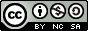 Voima
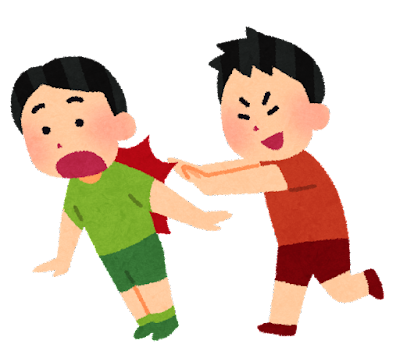 Missä tilanteissa tarvitaan voimaa?
Voima
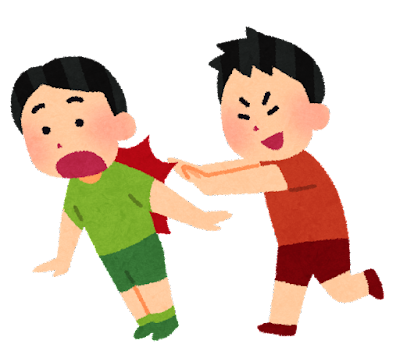 Missä tilanteissa tarvitaan voimaa?
Millaisia vaikutuksia erilaisilla voimilla on?
Voima
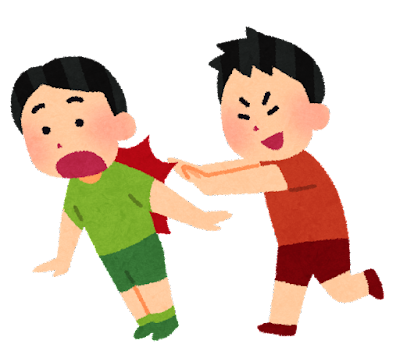 Missä tilanteissa tarvitaan voimaa?
Millaisia vaikutuksia erilaisilla voimilla on?
Missä arjen tilanteissa voima saa aikaan liikettä?
Voima
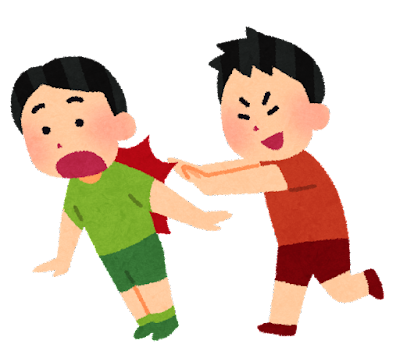 Missä tilanteissa tarvitaan voimaa?
Millaisia vaikutuksia erilaisilla voimilla on?
Missä arjen tilanteissa voima saa aikaan liikettä?
Missä tilanteissa voima pysäyttää liikkeen?
Voima
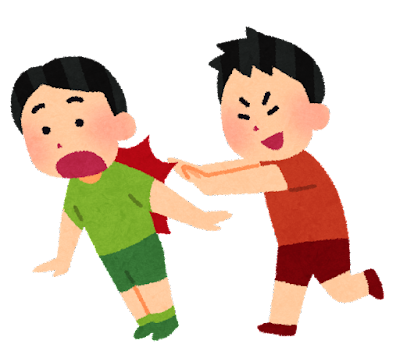 Missä tilanteissa tarvitaan voimaa?
Millaisia vaikutuksia erilaisilla voimilla on?
Missä arjen tilanteissa voima saa aikaan liikettä?
Missä tilanteissa voima pysäyttää liikkeen?
Milloin voima aiheuttaa kappaleen muodon muutoksen?
Voima
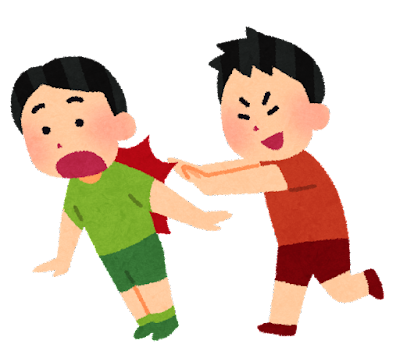 Missä tilanteissa tarvitaan voimaa?
Millaisia vaikutuksia erilaisilla voimilla on?
Missä arjen tilanteissa voima saa aikaan liikettä?
Missä tilanteissa voima pysäyttää liikkeen?
Milloin voima aiheuttaa kappaleen muodon muutoksen?
Tiedätkö, mikä on voiman yksikkö?
Voiman yksikkö on newton
newton, Lyhenne N
Yksikkö on saanut nimensä vuorovaikutuksia tutkineen fyysikon Isaac Newtonin mukaan
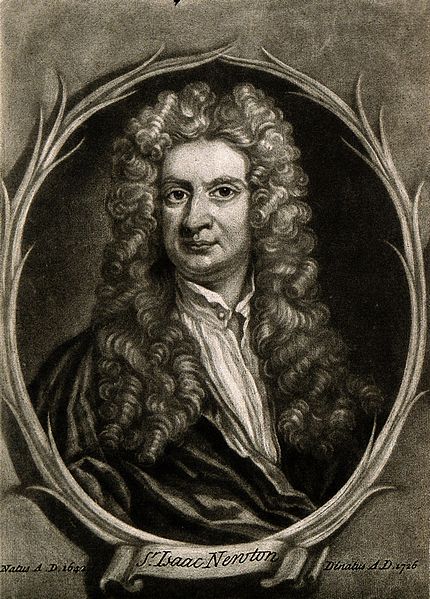 Totta vai tarua?
Jos iso ja pieni esine törmäävät, isommalla esineellä on enemmän voimaa.
Totta vai tarua?
Jos iso ja pieni esine törmäävät, isommalla esineellä on enemmän voimaa.
Esineen nostamiseen tarvitaan suurempi voima, kuin millä maapallo vetää kappaletta puoleensa.
Totta vai tarua?
Jos iso ja pieni esine törmäävät, isommalla esineellä on enemmän voimaa.
Esineen nostamiseen tarvitaan suurempi voima, kuin millä maapallo vetää kappaletta puoleensa.
Maapallo vetää banaania puoleensa yhtä suurella voimalla kuin banaani maapalloa.
Totta vai tarua?
Jos iso ja pieni esine törmäävät, isommalla esineellä on enemmän voimaa.
Esineen nostamiseen tarvitaan suurempi voima, kuin millä maapallo vetää kappaletta puoleensa.
Maapallo vetää banaania puoleensa yhtä suurella voimalla kuin banaani maapalloa.
Avaruuden painottomuudessa liikkuva kappale jatkaa suoraviivaista liikettään pysähtymättä koskaan.
Tehtäviä ja tutkimuksia
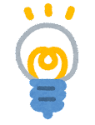 Voima ja vastavoima

Kaksi magneettia

Maapallon vetovoima

Paljonko nostamiseen tarvitaan voimaa?

Simulaatioita
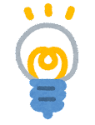 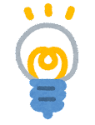 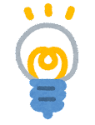 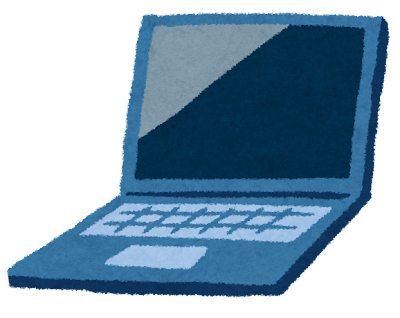 Simulaatioita
Tasapaino https://www.vascak.cz/data/android/physicsatschool/template.php?s=mech_newton3&l=en
Milloin kappale kaatuu? https://www.vascak.cz/data/android/physicsatschool/template.php?s=mech_stabilita&l=en
Painovoima https://www.vascak.cz/data/android/physicsatschool/template.php?s=mech_newton3&l=en
Painottomuus https://www.vascak.cz/data/android/physicsatschool/template.php?s=gp_newton_zakon&l=en